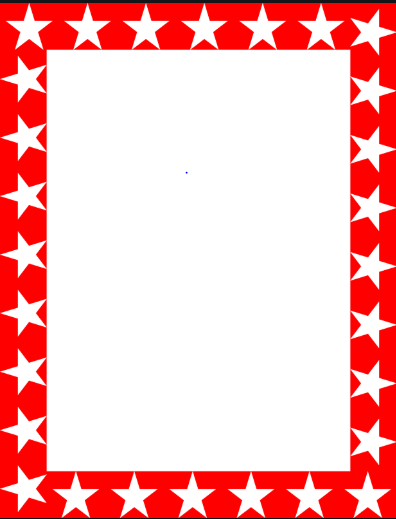 Wow Assembly:
Friday 1st December
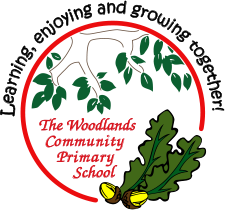 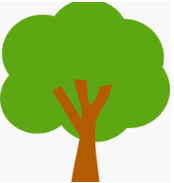 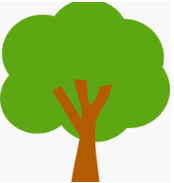 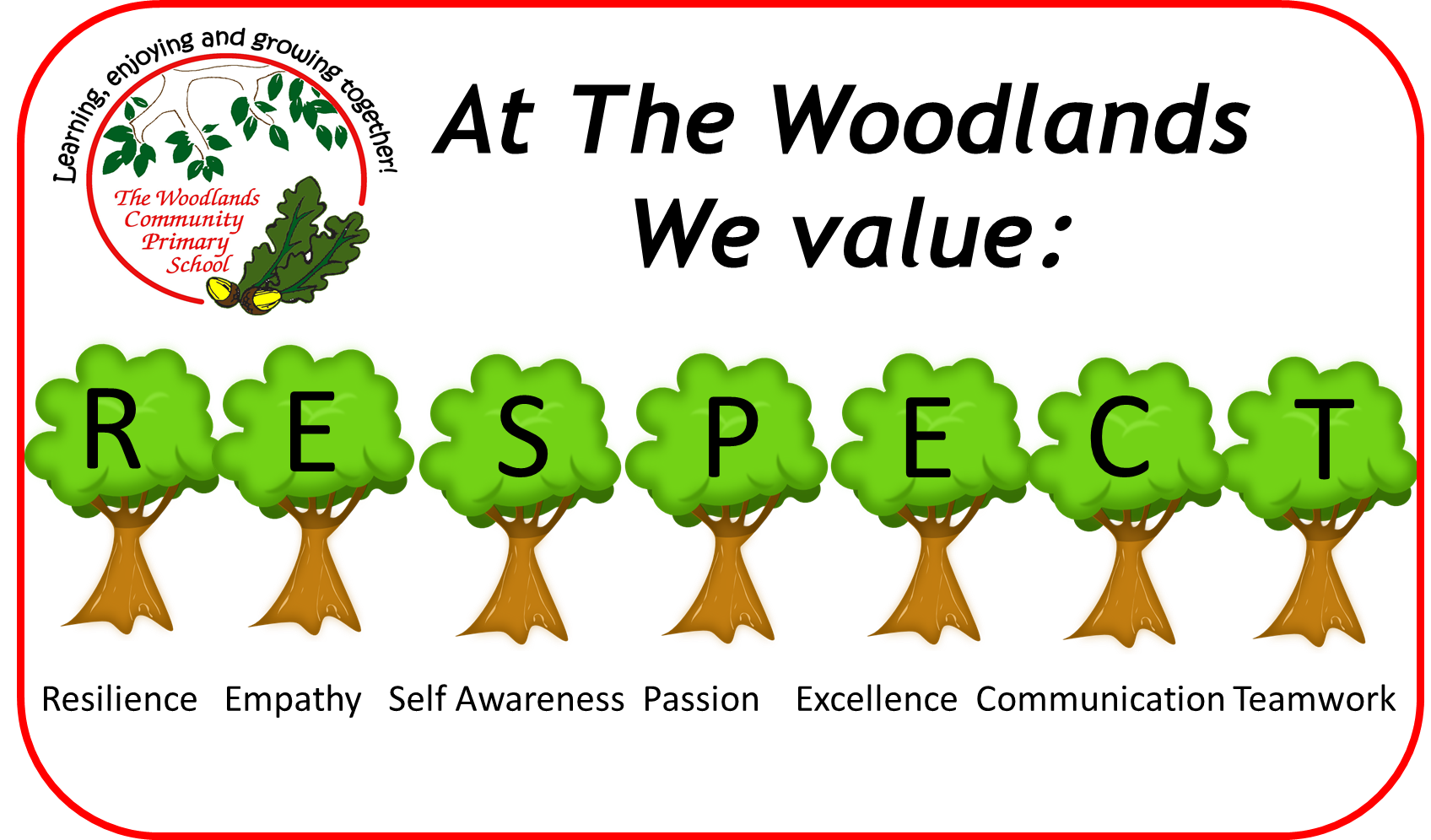 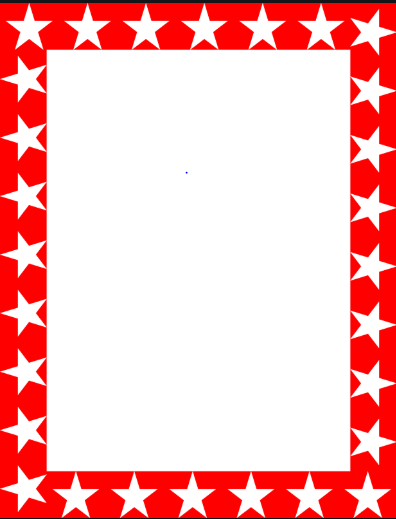 Scientists of the Week!
Ash-Explorer of the Week:-Posie
Oak – Reuben
Birch – Darci
Elm –  Freddie H
Pine – Felicity
Redwood –Kai
Chestnut – Malakai
Aspen –  Lucy-Mae
Willow –  Teddy
Spruce – Henry
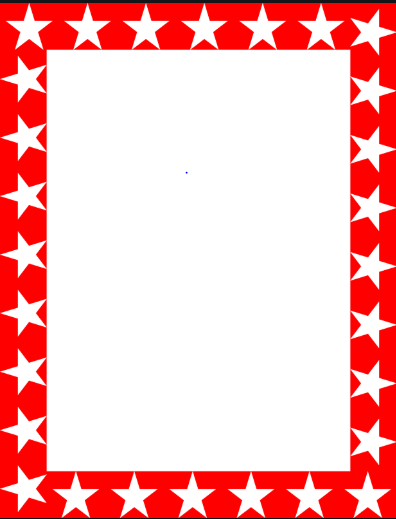 Green Cards!
Louis – Oak
Arthur O – Oak
Kai – Aspen
Leila – Pine
Jacob – Aspen
Roux – Aspen
Kara – Aspen
Lucy – Aspen
Ruby D- Redwood
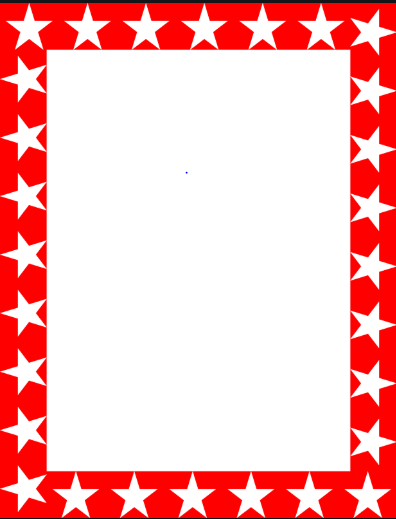 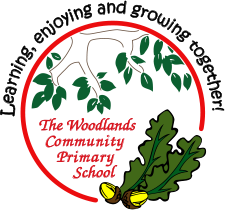 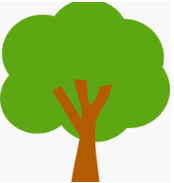 Ash
Vladimir


For his excellence in drawing club and using his phonics to write some sounds accurately in his writing.

Mrs Laffan                                   01.12.2023
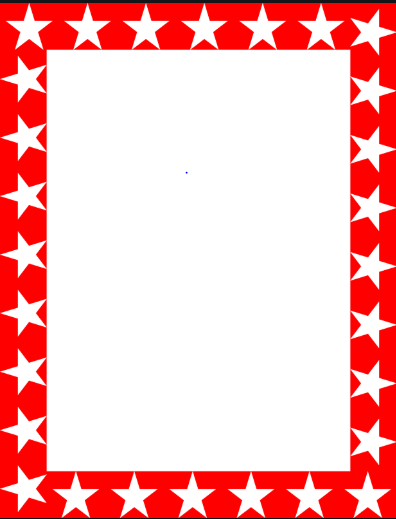 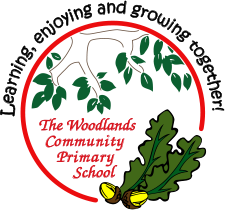 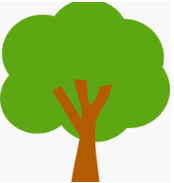 Oak
Ekam


For concentrating really hard and producing a super piece work in Maths on subtraction.

Miss Bailey & Mrs Salt                                   01.12.2023
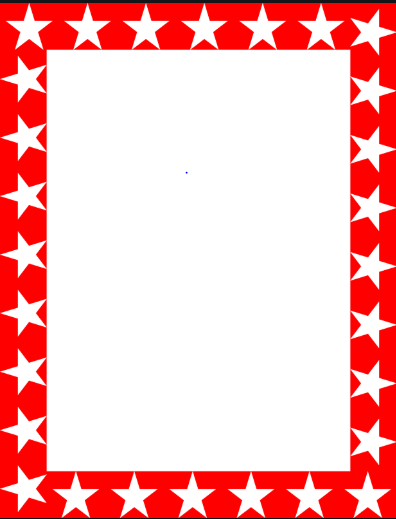 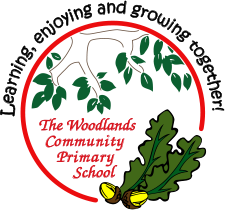 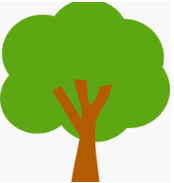 Elm
Idris

For a wonderful portrayal of King Offa during our trip to Tamworth Castle..


Mrs Gill                                 01.12.2023
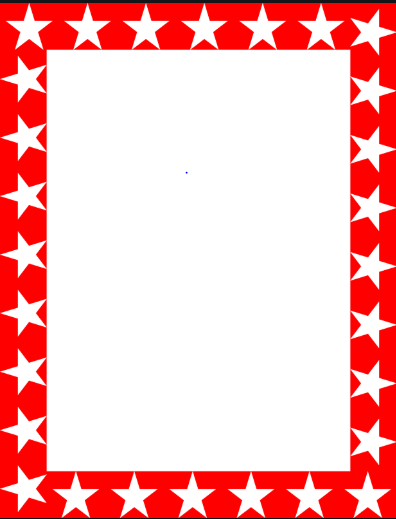 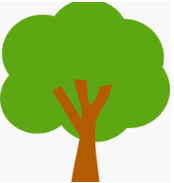 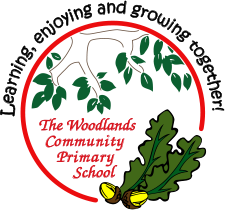 Birch
Harrison C

For offering wonderful answers and explanations about the Anglo-Saxons during our trip to Tamworth Castle. Harrison showed his truly outstanding history knowledge and, in turn, listened respectfully to others.

Miss Taggart                                01.12.23
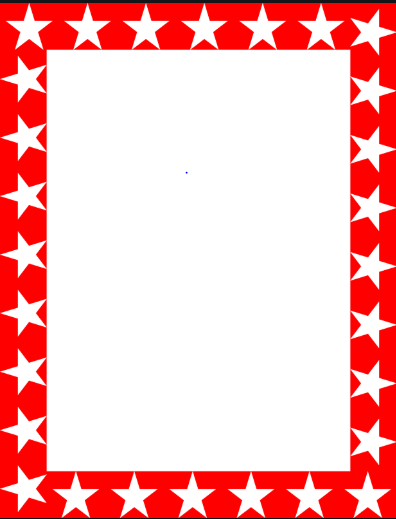 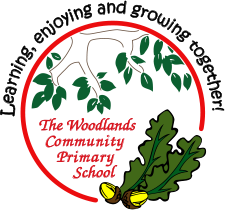 Pine

Casper

For demonstrating his excellent knowledge of history and exemplary behaviour on our trip to Tamworth Castle 


Miss Shipley					01.12.2023
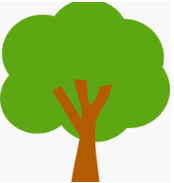 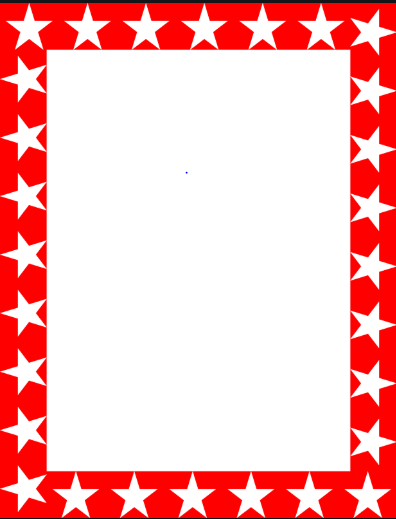 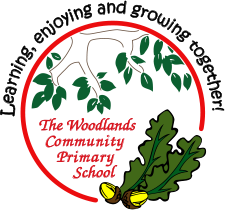 Spruce

Isabelle
For working hard to learn your lines for the Nativity and behaving brilliantly in the rehearsals.

 Miss Lincoln                     			01.12.2023
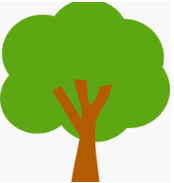 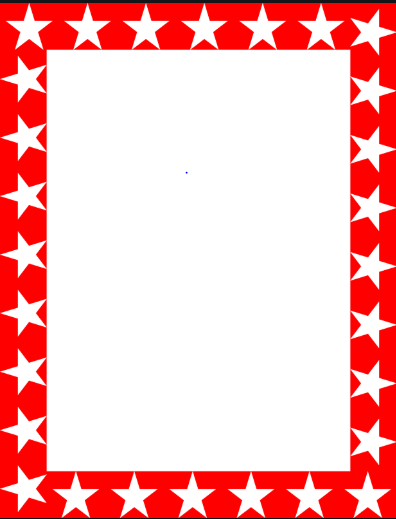 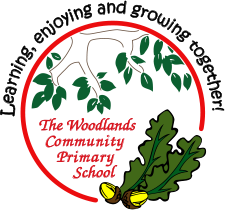 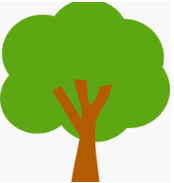 Willow

Gracie
For using her phonic knowledge to write a story. Gracie wrote her own sentences with some capital letters and full stops. 

Miss Dawson	   		   				01.12.2023
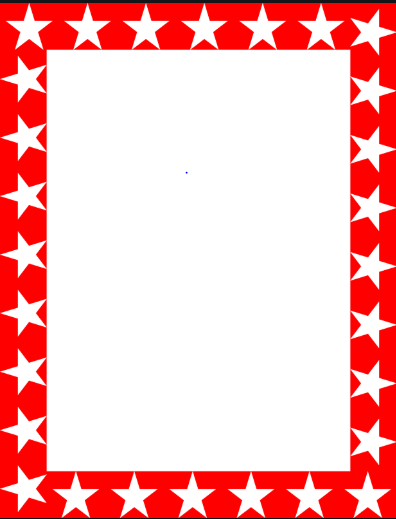 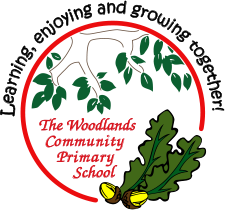 Chestnut

Jim

Jim’s math work is always a fantastic model of how calculations and problems should be answered with his working out. When he finds an error, he always listens to advice and uses this in future activities.

Mr Tennuci                                  01.12.23
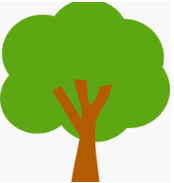 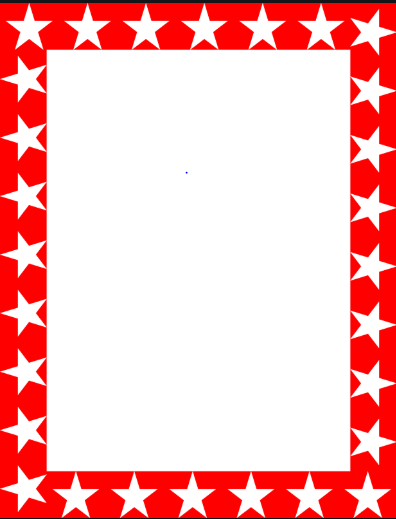 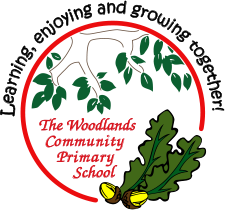 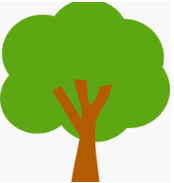 Aspen 

Mikey
for
Showing determination and super progress in his writing. Oodles more confidence to answer questions in class. Well done!

Mrs Read   01.12.23.
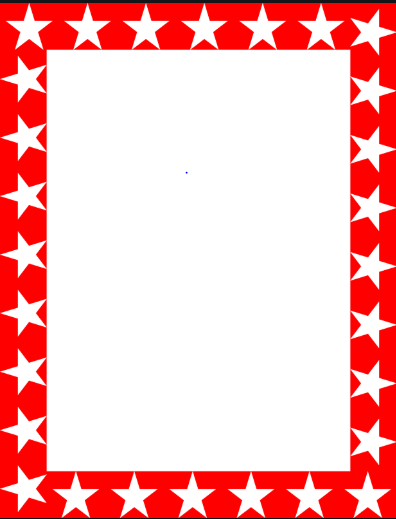 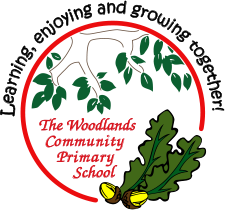 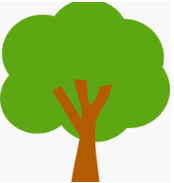 Redwood
Elizabeth CC
Elizabeth always reflects school values. She is kind and respectful and always focuses on her work. She had produced some excellent written  work in English this term.
Mrs  Holliday 			                           01.12.2023
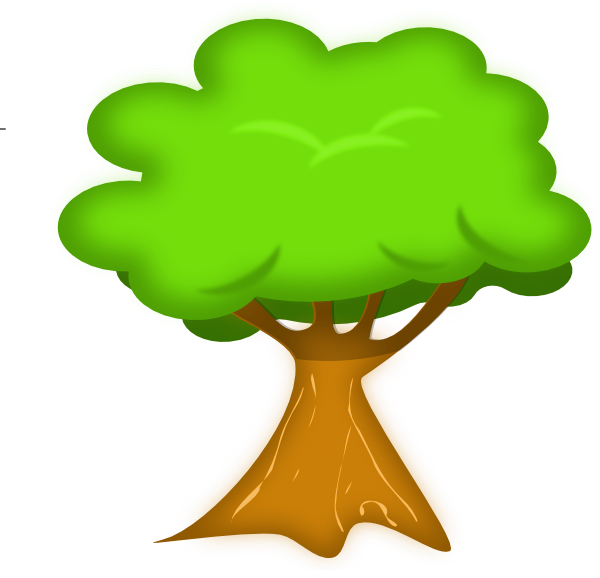 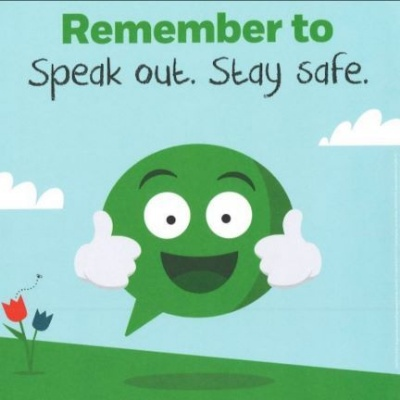 Be Kind


Show Respect